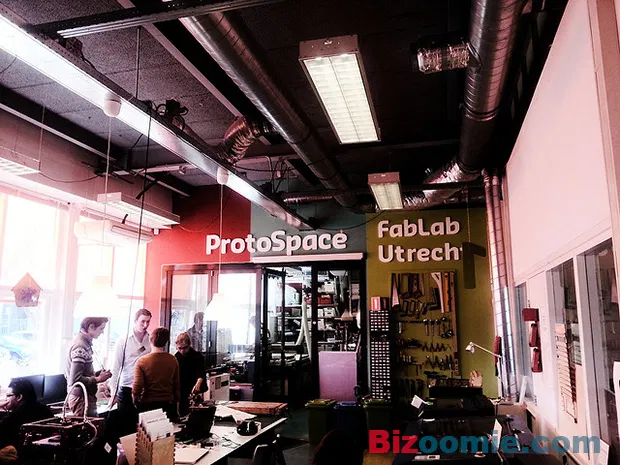 Кластер легкой промышленности и НХП
КЛАСТЕРНЫЙ ПОДХОД В ПРОИЗВОДСТВЕ
Мировая практика подтвердила эффективность кластерного подхода. В российской практике наблюдается активизация создания кластеров в разных сферах.
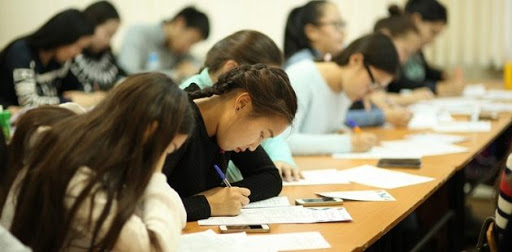 1
Отличие от технопарков, инновационных промышленных парков и креативных кластеров, которые по большей степени напоминают льготную аренду однонаправленных и/или взаимодополняющих организаций, данный кластер представляет собой интеграцию образования и науки с производством и сбытом.
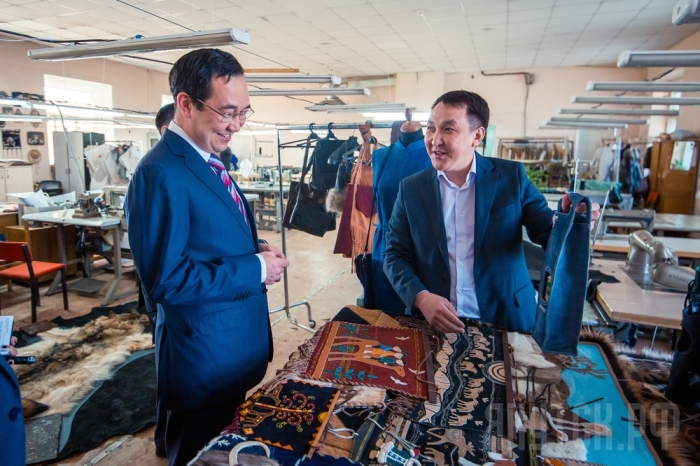 2
Интеграция IT-технологий в производство и продажи.
Медийный продукт.
3
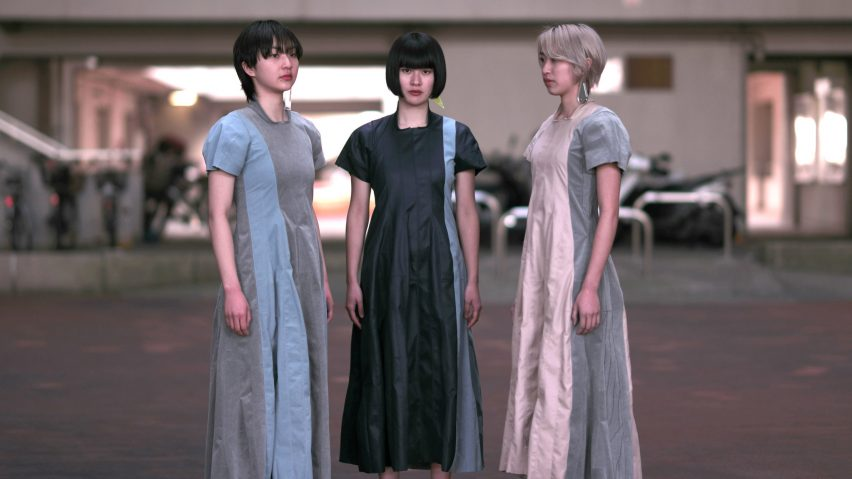 Предпосылки к созданию кластера
Отрицательные
Положительные
Отсутствие единой интегрирующей площадки ОБРАЗОВАНИЕ-ПРОИЗВОДСТВО-ТЕХНОЛОГИИ-СБЫТ;
Низкая производительность труда в Легпром и НХП;
Сложности сбыта;
Недоступность оборудования;
Высокая стоимость аренды производственная стоимость аренды производственных и торговых площадей.
Введение налога на профдоходы;
Наличие площадей «Сахабулт»;
Наличие команды.
ЦЕЛЬ и ЗАДАЧИ
Цель: производство конкурентоспособной продукции легкой промышленности и НХП.
Задачи:
Создание востребованных инновационных продуктов/технологий;
Патентование, лицензирование, создание условий для тиражирования технологий;
Решения по визуализации продукта (дизайну, упаковке, продвижению, рекламе и пр.)
Цифровизация процессов. Дистанционные решения.
Производство. Коммерциализация разработок.
Обеспечение продаж
Обучение кадров на практической работе 
Создание новых продуктов  на сквозных технологиях
ОПИСАНИЕ КЛАСТЕРА
Общая площадь зоны №1 950 кв.м.
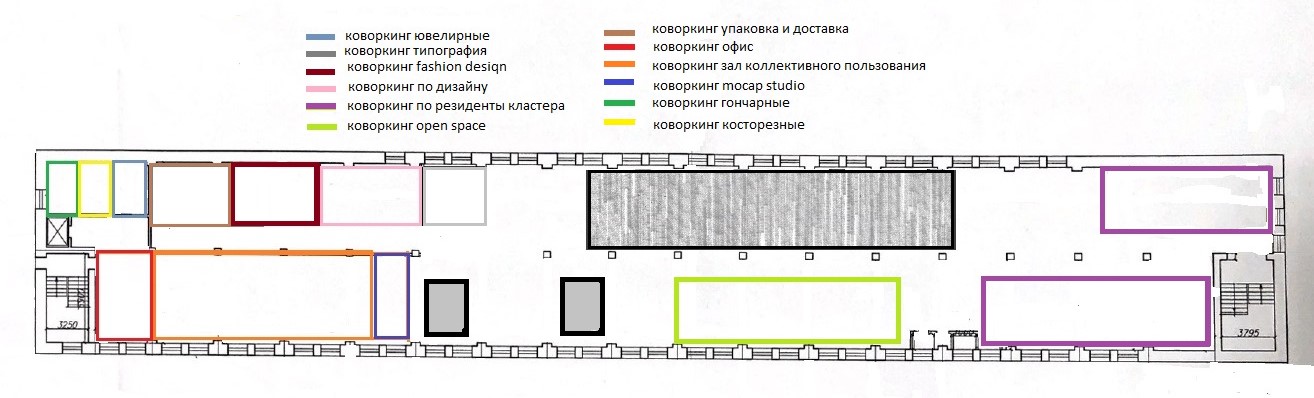 ПЛАН ПОМЕЩЕНИЯ (ЗОНИРОВАНИЕ)
ОПИСАНИЕ КЛАСТЕРА
Общая площадь зоны №2 410 кв.м.
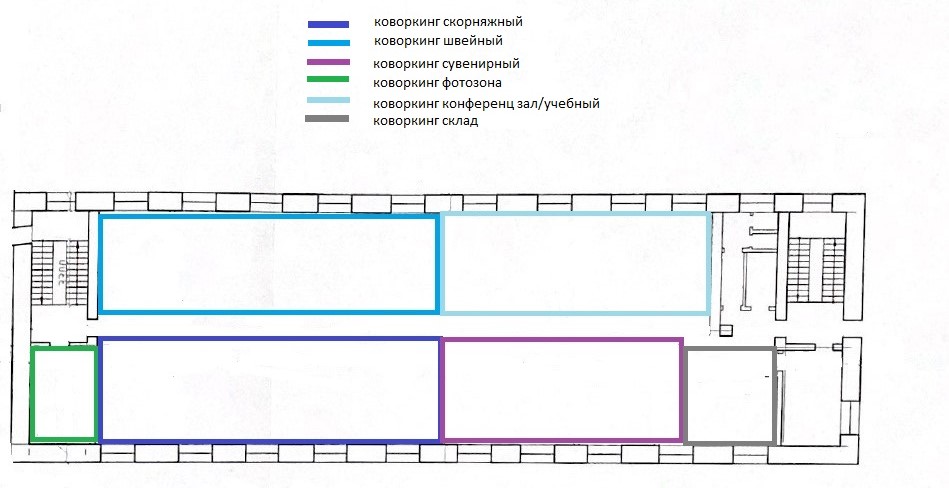 ЯКОРНЫЕ ПРОЕКТЫ КЛАСТЕРА
1. Оборудование коллективного пользования, 
2. Коворкинг с оборудованными рабочими местами.
3. Производственные помещения
4. Дизайн студия с Августиной Филипповой
5. Школа 3D дизайна
УСЛОВИЯ УЧАСТИЯ В КЛАСТЕРЕ
1.	Аренда помещений (450 руб/кв м);
2.	Аренда рабочих мест (льготная студентам 50 руб/ч, прочим 200 руб/ч);
3.	Аренда оборудования коллективного пользования (1000 руб/ч).
ДОПОЛНИТЕЛЬНЫЕ УСЛОВИЯ
4.	Продажи через каналы «Сахабулт»;
Совместное продвижение;
Работа единого навигационного окна (по поиску оптовых покупателей за пределами региона);
7.	Сырье и комплектующие;
8. 	Возможность отбирать команду/дизайны/проекты из участников экосистемы кластера;
9.	Возможность создавать совместные проекты с участниками экосистемы кластера.
ПОЛЬЗОВАТЕЛИ ЦЕНТРА
ПОЛЬЗОВАТЕЛИ КЛАСТЕРА
СТУДЕНТЫ 
ВЫПУСКНИКИ
ФРИЛАНСЕРЫ
ПРЕДПРИНИМАТЕЛИ
САМОЗАНЯТИЕ
МСП
КРУПНЫЙ БИЗНЕС
УЧРЕЖДЕНИЯ
ОБОРУДОВАНИЕ КОВОРКИНГА
ПОЛЬЗОВАТЕЛИ ЦЕНТРА
ОПРОС
Ваше мнение имеет значительный вес при решении вопросов, какой кластер нужен для развития предпринимательства в Республике Саха (Якутия). Просим пройти по ссылке и заполнить анкету.
http://portal.b14.ru/opros-pbp/opros-subektov-msp-po-sozdaniyu-klastera-legkoj-promyshlennosti-respubliki-saha-yakutiya-anonimnyj/
ПОЛЬЗОВАТЕЛИ ЦЕНТРА
КОНТАКТЫ
Шшигина Аксинья Егоровна, 1 заместитель генерального директора АО ФАПК «Сахабулт»

Тел.:21-10-00
E-mail: sakhabult@sakha.ru
www.sakhabult.com
@sakhabultcom
@sable_of_yakutia
Адрес: г. Якутск, ул. 50 лет Советской Армии, д. 3.